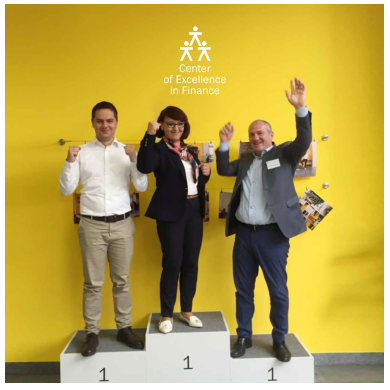 BUILDING 
THE INSTITUTIONAL 
AND HR CAPACITIES 
TO DELIVER PFM REFORM



Jana Repanšek, Deputy Director
Center of Excellence in Finance (CEF)
MANAGEMENT/ FRONT OFFICE
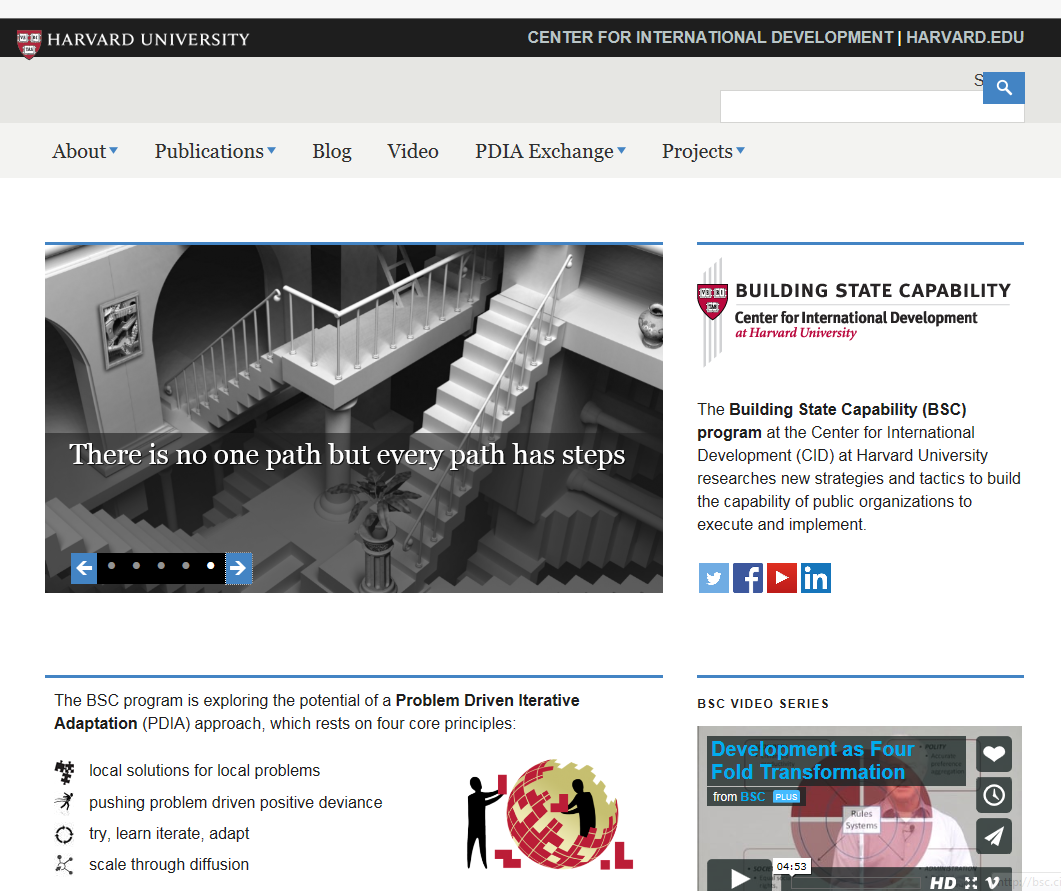 CEF applies 
Harvard‘s 
Building State Capability 
Problem Driven Iterative Adaptation (PDIA) approach 
to thematic area of PFM
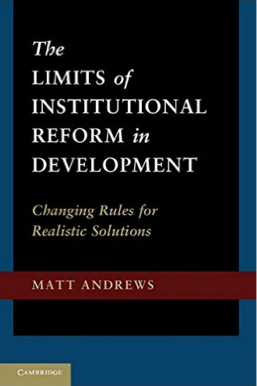 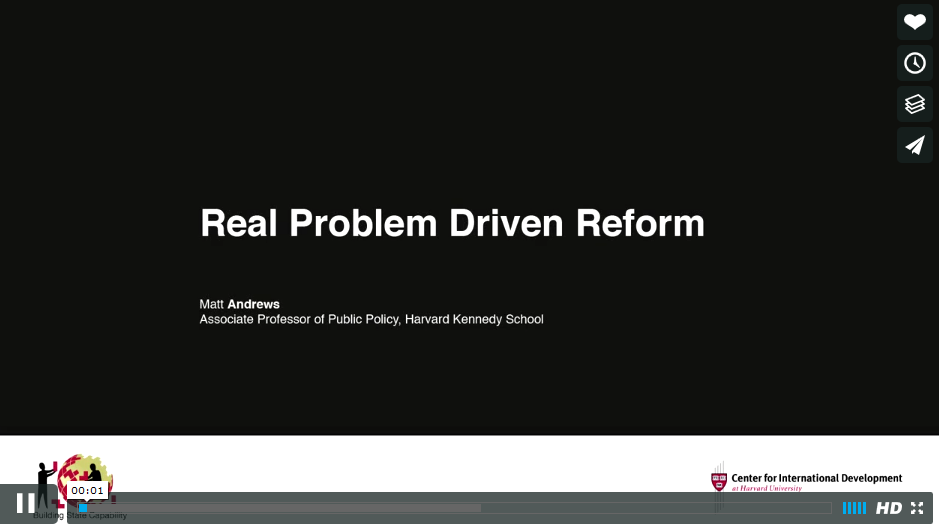 Important questions to ask: (1) What do we mean by lack of capacity; (2) How are we measuring this lack of capacity; (3) Why does it matter at all?
https://vimeo.com/91733932
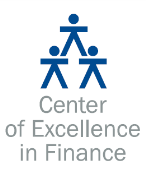 DECONSTRUCTING COMPLEX PROBLEMS IN ISHIKAWA (FISHBONE) DIAGRAM*
CAUSE 1: ______________________
_______________________________
CAUSE 2: ______________________
_______________________________
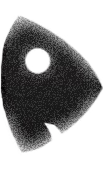 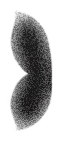 PROBLEM
CAUSE 3: ______________________
_______________________________
CAUSE n: ______________________
_______________________________
* from  Andrews M., Pritchett L., and Woolcock M. (2015). Doing Problem Driven Work. CID Working Paper 307. Cambridge, MA: Center for International Development at Harvard University.
REFORMS MOSTLY APPROACHED FROM A TECHNICAL PERSPECTIVE
INSTITUTIONAL AND INDIVIDUAL HR CAPACITIES NOT OPTIMALLY DEVELOPED
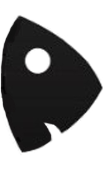 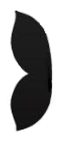 PFM REFORM PROGRAMS 
ARE SUBOPTIMAL
NOT ENOUGH QUALITY CD*** PROGRAMS FOR PFM EXPERTS
PFM AND PUBLIC ADMINISTRATION REFORMS ARE DISCONNECTED
*** CD = capacity development
Building a lot of 
REGULATIVE MECHANISMS
one can see and evaluate.


But not building the unseen NORMS and 
CULTURAL COGNITIVE MECHANISMS 
that form the foundation for the new rules of the game.
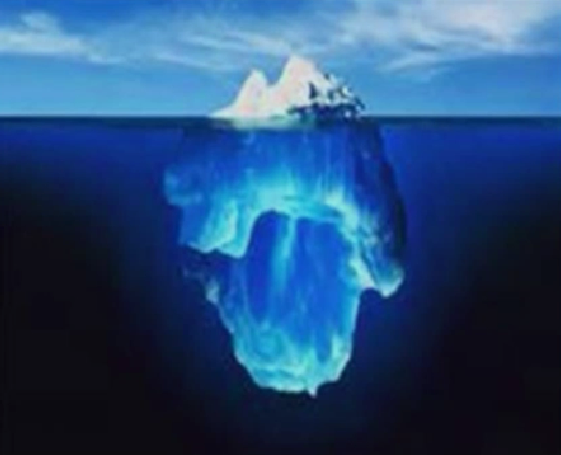 Building a lot of 
REGULATIVE MECHANISMS
one can see and evaluate.


But not building the unseen NORMS and 
CULTURAL COGNITIVE MECHANISMS 
that form the foundation for the new rules of the game.
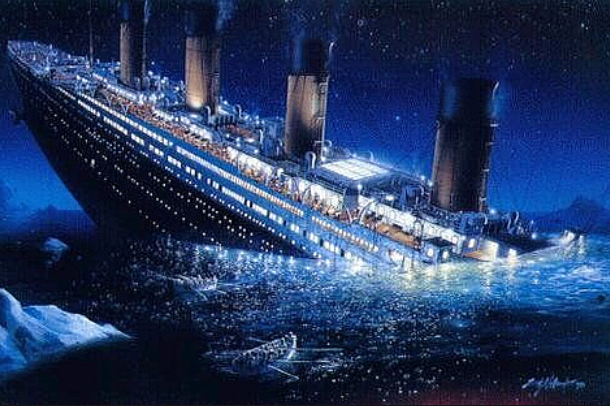 REFORMS MOSTLY APPROACHED FROM A TECHNICAL PERSPECTIVE
INSTITUTIONAL AND INDIVIDUAL HR CAPACITIES NOT OPTIMALLY DEVELOPED
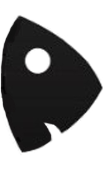 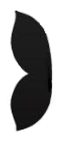 PFM REFORM PROGRAMS 
ARE SUBOPTIMAL
NOT ENOUGH QUALITY CD*** PROGRAMS FOR PFM EXPERTS
PFM AND PUBLIC ADMINISTRATION REFORMS ARE DISCONNECTED
*** CD = capacity development
Analyze causes and sub-causes for the problem/challenge that you and your institution face 
and 
if you or those that need to act have ability, authority, and acceptance to do something about it.
ABILITY
AUTHORITY
MANAGEMENT/ FRONT OFFICE
ACCEPTANCE
NO CHANGE SPACE
Analyze causes and sub-causes for the problem/challenge that you and your institution face 
and 
if you or those that need to act have ability, authority, and acceptance to do something about it.
ABILITY
AUTHORITY
MANAGEMENT/ FRONT OFFICE
ACCEPTANCE
CHANGE SPACE
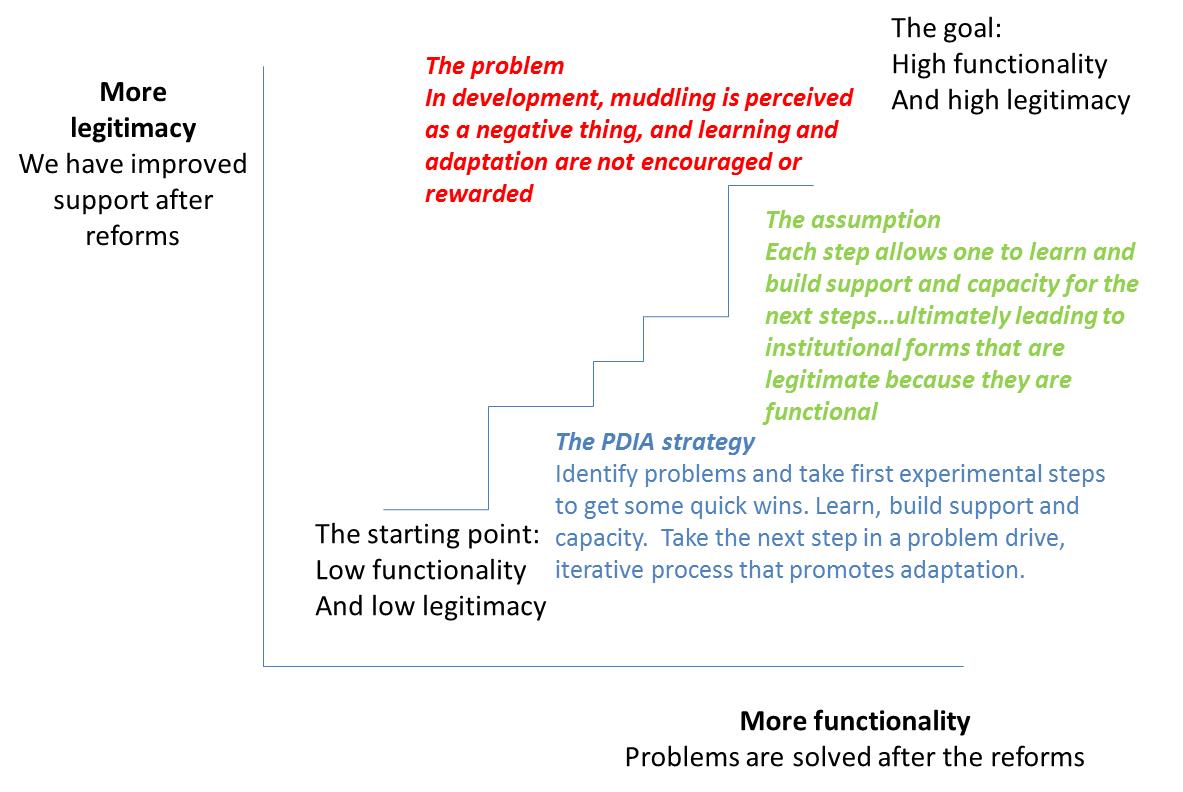 Matt Andrews @ HKS
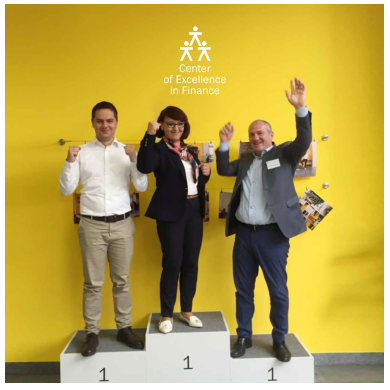 BUILDING 
THE INSTITUTIONAL 
AND HR CAPACITIES 
TO DELIVER PFM REFORM


Jana Repanšek, Deputy Director
Center of Excellence in Finance (CEF)
jana.repansek@cef-see.org
MANAGEMENT/ FRONT OFFICE